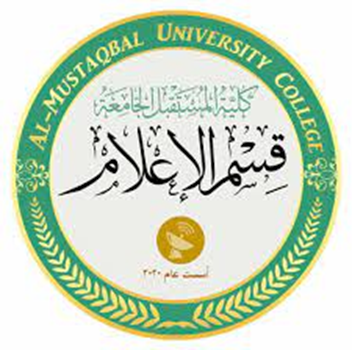 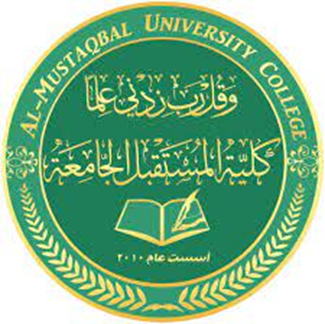 نظرية التأطير الاعلامي
أستاذ المادة : أمجد علي الربيعي
تعريف نظرية التأطير الاعلامي
نظرية تحليل الاطار الاعلامي هي نظرية تدرس ظروف تأثير الرسالة، وتقوم هذه النظرية على أساس أن أحداث ومضامين وسائل الاعلام لا يكون لها مغزى في حد ذاتها ’الا اذا وضعت في تنظيم وسياق وأطر اعلامية هذه الأطر تنظم الألفاظ والنصوص والمعاني وتستخدم الخبرات والقيم الاجتماعية السائدة. تأطير الرسالة الاعلامية يوفر القدرة على قياس محتوى الرسالة ويفسر دورها في التأثير على الآراء والاتجاهات. يعني عندما يقع حادث معين فالحدث قد لا تكون له دلالة كبرى عند الناس ولكن وسائل الاعلام تصفه في اطار اعلامي من حيث اللغة والصياغة والتركيز على عنصر معين حتى يصبح هاما في قلب الاطار الاجتماعي كله.
نظرية التأطير الاعلامي
ويعرف الاطار الاعلامي بأنه:
 بناء محدد للتوقعات التي تستخدمها وسائل الاعلام لتجعل  الناس أكثر ادراكا للمواقف الاجتماعية في وقت ما، فهي اذن عملية هادفة من القائم بالاتصال عندما يعيد تنظيم الرسالة حتى تصب في خانة ادراكات الناس ومؤثراتهم الإقناعية.
والاطار الاعلامي يحاول أن يشابه ويماثل بين ما يدركه الناس في حياتهم اليومية وبين بناء الرسالة وتشكيلها كما تفعل الوسيلة الاعلامية بمعنى أن الوسيلة الاعلامية لا تهدف الى التغيير أو بناء قيم جديدة ولكنها تهدف أكثر الى الاستفادة من الفهم العام الموجود. 
أنواع الأطر الإعلامية
قدم العلماء عدة أنواع للأطر الاعلامية المرتبطة غالبا بتغطية وسائل الاعلام للأخبار من ذلك:
1- الاطار المحدد بقضية: حيث يتم التركيز على قضية أو حدث جوانبه واضحة عند الجمهور لأنه حدث مرتبط بوقائع ملموسة عندئذ يركز الاطار على المدخل الشخصي أو تقديم عناصر الحدث وتداعياته(مثل أنفلونزا الطيور الحدث انتشار مظاهر الاصابة نصائح اجراءات سلوكية وطبية أدوار وقرارات المسئولين)
2- الاطار العام: يرى الاحداث في سياق عام مجرد يقدم تفسيرات عامة للوقائع يربطها بالمعايير الثقافية والسياسية وقد تكون ثقيلة على نفسية المتلقي من الناحية المهنية الا أنها هامة لفهم المشكلات وتقديم الحلول والاقناع على المدى البعيد.
نظرية التأطير الاعلامي
3- إطار الاستراتيجية: يرى الاحداث في سياقها الاستراتيجي المؤثر على أمن الدولة القومي’ يتلاءم هذا الاطار مع الاحداث السياسية والعسكرية ويركز على قيم مثل:                                                                                    
- مبدأ الفوز والخسارة والتقدم والتأخر والنهضة أو الانهيار.
- لغة الحروب والصراعات والتنافس الوطني والدولي.
- مبدأ النفوذ والقوة ومصادره وأشخاصه ومظاهره.
- تقديم الانجازات الضخمة أو الاخفاقات والانتقادات الكبرى. 
4- إطار الاهتمامات الانسانية: يرى الأحداث في سياق تأثيراتها الانسانية و العاطفية العامة’ تصاغ الرسائل في قوالب وقصص درامية ذات نزعة عاطفية مؤثرة.
5- اطار النتائج الاقتصادية: يضع هذا الاطار الوقائع في سياق النتائج الاقتصادية التي نتجت عن الأحداث’ يشير للتأثير المتوقع أو القائم على الأفراد والدول والمؤسسات القائمون بالاتصال يستخدمون الناتج المادي لجعل الرسالة الإعلامية أكثر فاعلية على الناس وأكثر ارتباطا بمصالحهم(بيع إحدى شركات القطاع العام تتأطر في: علاج الخسائر المادية الحالية، تشغيل رأس المال الفردي، إيجاد فرص عمل جديدة للشباب وهكذا)
6-اطار المسئولية : يضع القائم بالاتصال الرسالة للإجابة عن السؤال "من المسئول عن؟" الأفراد والمؤسسات والدولة معنيون بمعرفة المسئول عن الحدث وتحديده في شخص أو مؤسسة أو قانون أو سلوك أو حكومة محددة.